Links de acceso y lista de grupos para las sesiones de Zoom programadas para cada viernes
Tema: CURSO INGLÉS A1.1 GRUPO 1
Hora: 9 oct 2020 09:00 AM Ciudad de México
Semanal: https://us04web.zoom.us/meeting/up0pcu2ppjssGNxiVWWMl4Mf2qFuPS8hWjcX/ics?icsToken=98tyKu6hqj4uG9yVthuPR7Z5Bo_4LOvxiGJdjY1FlSnSNA1fNi7wZPNkJ4JMSNDn

Unirse a la reunión Zoom
https://us04web.zoom.us/j/79454180628?pwd=WnNwTzNTU1AwNDVCaHQ1U0lneUV1dz09

ID de reunión: 794 5418 0628
Código de acceso: jQZ1s5
Tema: CURSO INGLÉS A1.1 GRUPO 2
Hora: 9 oct 2020 10:00 AM Ciudad de México
Semanal: https://us04web.zoom.us/meeting/upUvc-qpqj4vGNTpCQprGY9jg1XYY5z9QGmm/ics?icsToken=98tyKu6prD8pG9CQtRuHR7YcAI-gb-vwiCVYjY1pjDzUEzJ0W1r8MbN6C4sqCoHh

Unirse a la reunión Zoom
https://us04web.zoom.us/j/71243145520?pwd=SmFsakk1ckEyUXBjKzJiSjZFVzllUT09

ID de reunión: 712 4314 5520
Código de acceso: vtbn9W
Group arrangement for the Teams sessions.
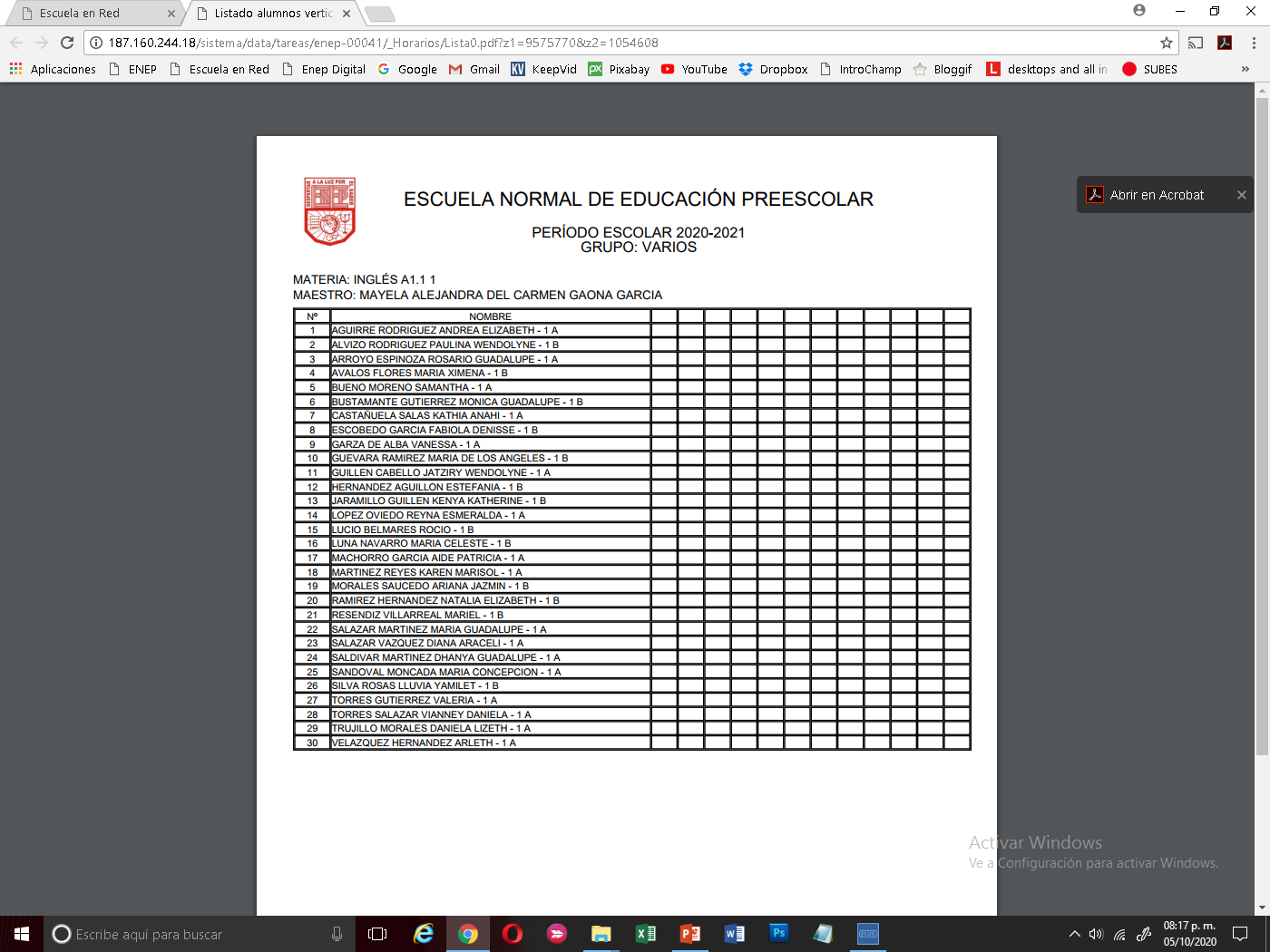 Group 1
Friday Session 
9:00-9:45
Liga de acceso:
https://us04web.zoom.us/meeting/up0pcu2ppjssGNxiVWWMl4Mf2qFuPS8hWjcX/ics?icsToken=98tyKu6hqj4uG9yVthuPR7Z5Bo_4LOvxiGJdjY1FlSnSNA1fNi7wZPNkJ4JMSNDn
Group 2
Friday Session 
10:00-10:45
Liga de acceso:
https://us04web.zoom.us/meeting/upUvc-qpqj4vGNTpCQprGY9jg1XYY5z9QGmm/ics?icsToken=98tyKu6prD8pG9CQtRuHR7YcAI-gb-vwiCVYjY1pjDzUEzJ0W1r8MbN6C4sqCoHh
Note: For  any question about course contents post on the fórum sesión in escuela en red